Giorni da OSCAR15 e 16 febbraio 2023
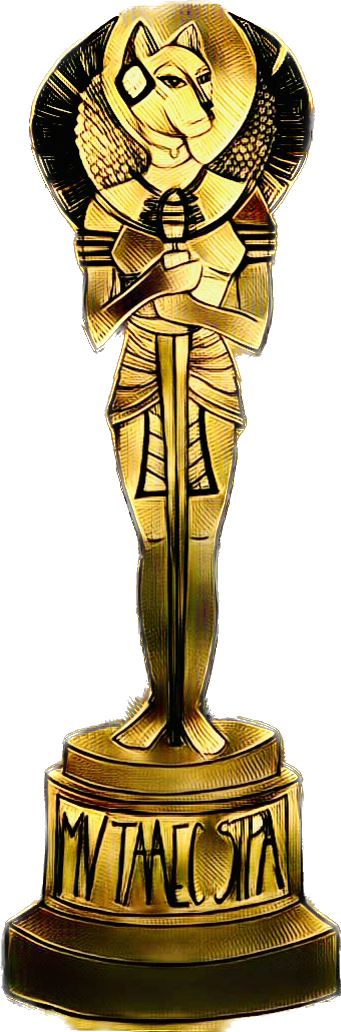 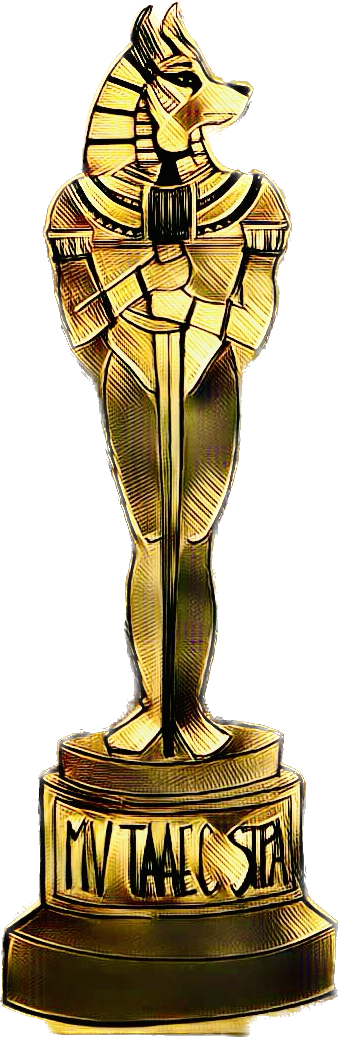 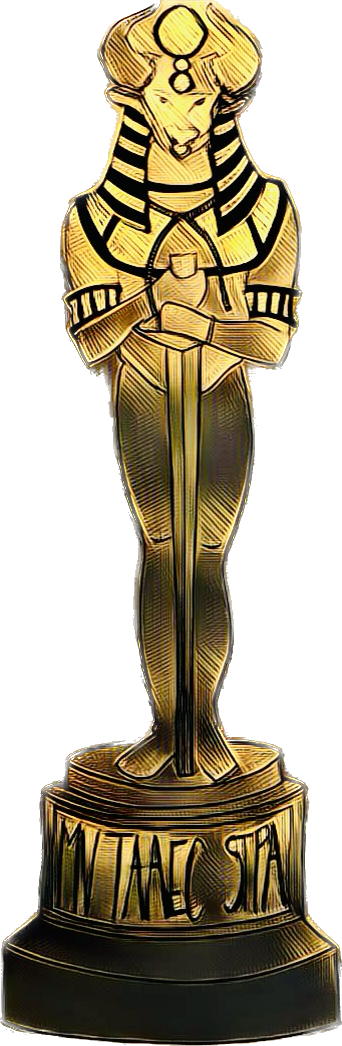 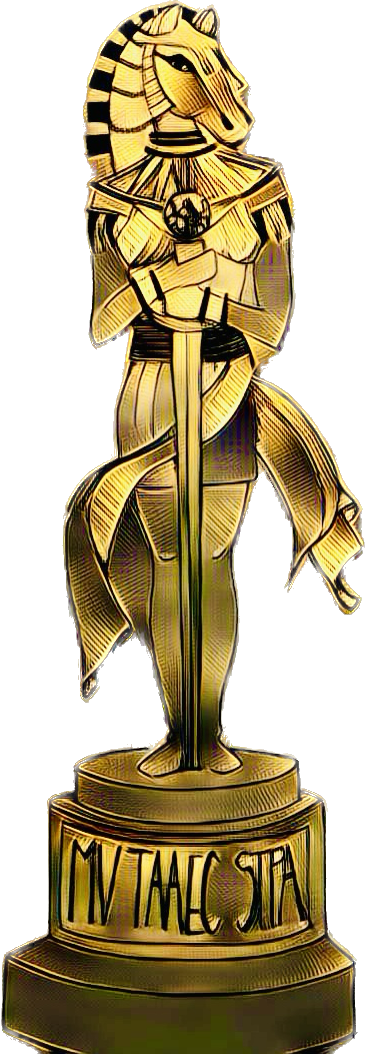 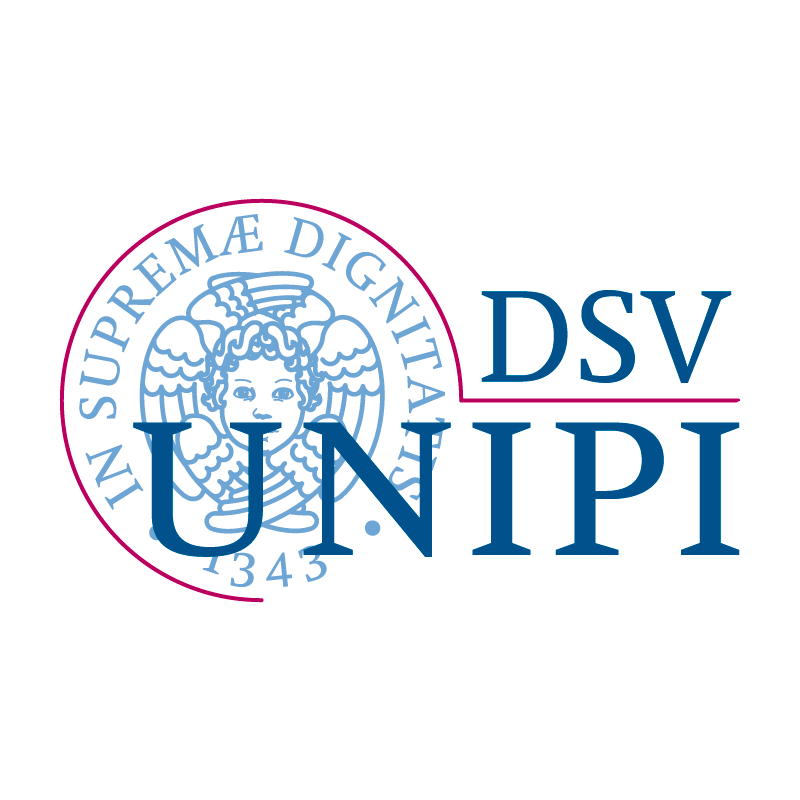 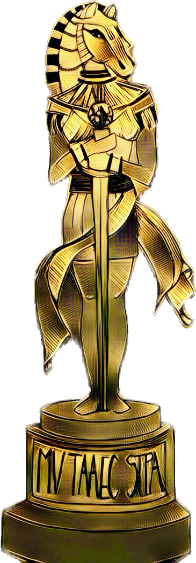 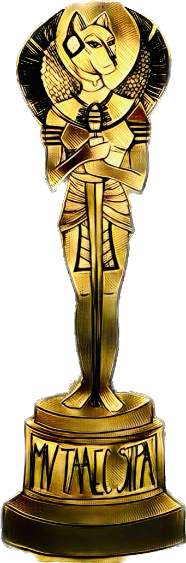 Giorni da OSCAR
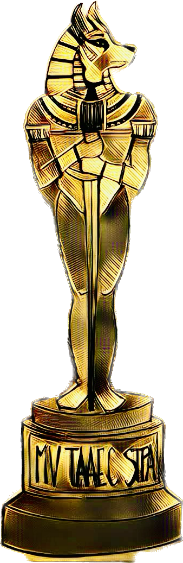 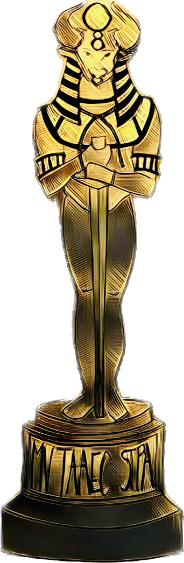 Sabato 18 Febbraio
GITA IN VERRUCA
#spotted_OscarDSV